Module 1 - Part 2
Review of 
Object-Oriented Programming 
and class Design
Overview
Object-Oriented Programming (OOP) is based on the concept of classes, from which objects are created.

Remember:
Classes are “templates”
Objects are instances of those templates
Classes
Using classes, we’re actually creating new data types!
A class represents the concept of things in the real world, like Dogs.
Classes follow a template, and have:
 a name
 variables (often called “attributes”)
 functions (which are now called “methods”, “behaviors” or “member functions”)
The Smallest Class
class Dog {
}
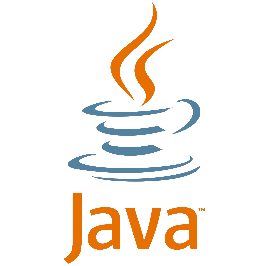 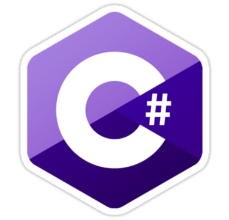 Oh no! What have we done?
We’ve:
 created a new (complex) data type!
 created the “concept” of a Dog

We don’t have any Dogs yet, just the concept
Objects
An object: 
 Is an entity in the real world that can be distinctly identified
 Might represent a particular dog, employee, student, etc.
 Has a unique identity, state, and behavior.
A “real life” example
Let’s make a Dog!
Attributes (characteristics)
rabid or not rabid (boolean)
weight (a number)
name (string)
Behaviors
growl
eat
Step 1: The Skeleton
CLASS Dog 
{
	// attributes will go here – name, weight, rabid
	// behaviors will go here – growl, eat
}
Ps
Step 2: Add attributes
CLASS Dog
{
	 boolean rabid =  false;
	 float weight = 0.0;
	 String name =  “ ”;

	 // Behaviors go here
}
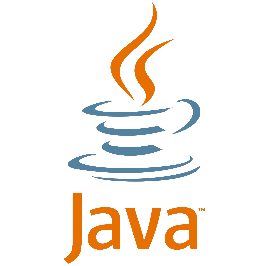 Ps
Step 3: The Constructor
This is a special method
Used to give initial values to ALL attributes
Is activated when someone creates a new instance of the class
Doesn’t have a return type
In most languages, the name of this method MUST be the same name as the class
Step 3: Designing the Constructor
Constructors will vary, depending on design
Ask questions:
Are all Dogs born with the same rabid state? (yes – they are all born non-rabid)
Are all Dogs born with the same weight?  (no – they are born with different weights)
Are all Dogs born with the same name? (no – they all have different names)
If ever “no”, then you need information passed in as parameters.
Step 3: The Constructor
CLASS Dog {
	boolean rabid =  false;
	float weight = 0.0;
	String name = “ ”;
	// Constructor
	Dog(float w, String n) {
		rabid = false;
		weight = w;
		name = n;
    }
	// Behaviors go here
}
Ps
Step 4: Relax and Take a break
We’ll get to growl and eat later
We have a new data type (Dog)
Let’s play around with the main algorithm
The “Driver”
Usually put this in a whole new file!
The Driver contains main
It’s the controlling algorithm
Steps:
Type in the skeleton
Create a couple of instances of classes
Start telling them what to do
Step 1: Type in the Skeleton
public static void main(String[] args) {
	


}
Ps
Step 2: Declare Two Dogs
public static void main(String[] args) {
  Dog j1, j2;


}
Memory
null
j2
j1
The new operator
Right now, we have two “dead” dogs
new
Brings instances “to life”
Calls the class’s constructor
Opens up enough space in memory to fit an instance of that class
Step 3: Bring j1 to Life
public static void main(String[] args) {
  Dog j1, j2;
	j1 = new Dog(14, “Bob”);

}
Memory
null
j2
j1
Dog(float w, String n) {
		rabid = false;
		weight = w;
		name = n;
    }
Opens Space
public static void main(String[] args) {
  Dog j1, j2;
	j1 = new Dog(14, “Bob”);

}
Memory
null
j2
j1
Dog(float w, String n) {
		rabid = false;
		weight = w;
		name = n;
    }
Data Passing
public static void main(String[] args) {
  Dog j1, j2;
	j1 = new Dog(14, “Bob”);

}
Memory
null
Dog(float w, String n) {
		rabid = false;
		weight = w;
		name = n;
    }
j2
j1
Data Passing
public static void main(String[] args) {
  Dog j1, j2;
	j1 = new Dog(14, “Bob”);

}
Memory
null
j2
j1
Dog(float w, String n) {
		rabid = false;
		weight = w;
		name = n;
    }
rabid:false
weight:14
name:"Bob”
Bring j2 to Life
public static void main(String[] args) {
  Dog j1, j2;
	j1 = new Dog(14, “Bob”);
 j2 = new Dog(7, “Ethel”);
}
Memory
null
j2
j1
rabid:false
weight:14
name:”Bob”
New calls the Constructor
public static void main(String[] args) {
  Dog j1, j2;
	j1 = new Dog(14, “Bob”);
 j2 = new Dog(7, “Ethel”);
}
Memory
null
j2
j1
Dog(float w, String n) {
		rabid = false;
		weight = w;
		name = n;
    }
rabid:false
weight:14
name:”Bob”
Opens Space for j2
public static void main(String[] args) {
  Dog j1, j2;
	j1 = new Dog(14, “Bob”);
 j2 = new Dog(7, “Ethel”);
}
Memory
null
j2
j1
rabid:false
weight:14
name:”Bob”
Passes Data to the Constructor
public static void main(String[] args) {
  Dog j1, j2;
	j1 = new Dog(14, “Bob”);
 j2 = new Dog(7, “Ethel”);
}
Memory
null
Dog(float w, String n) {
		rabid = false;
		weight = w;
		name = n;
    }
j2
j1
rabid:false
weight:14
name:”Bob”
Passes Data to the Constructor
public static void main(String[] args) {
  Dog j1, j2;
	j1 = new Dog(14, “Bob”);
 j2 = new Dog(7, “Ethel”);
}
Memory
null
Dog(float w, String n) {
		rabid = false;
		weight = w;
		name = n;
    }
j2
j1
rabid:false
rabid:false
weight:14
weight:7
name:”Bob”
name:”Ethel”
Adding Eat() and Growl()
void eat(float amountOfFood)
 {
   weight+=amountOfFood;
   System.out.println(name+" weighs "+weight+" lbs");
 }

 void growl()
 {
   System.out.println(name+" says GRRRR!");
 }
Ps
The “.” operator
“Dot” operator is used to
Get to instance attributes
Get to instance methods
Basically get inside the instance
Format:
<instance>.<attribute or method>
Using the “.” operator
public static void main(String[] args) {
   Dog j1 = new Dog();
   Dog j2 = new Dog(85.2f, "Buck");

   j1.eat(2);
   j2.growl();
   j1.name="Fluffy";
   j1.eat(4);
   j2.eat(-1);
 }
Multiple Constructors (a.k.a. overloading)
We can have more than one constructor
 Remember, constructors are used to initialize our objects

 We can use parameters with the constructor to customize the initialization

 Sometimes we have more or less data to use in the customization

 We’d like to be able to pass in only what we know
Example with 2 constructors
class Dog
{
  //attributes or variables
  boolean rabid;
  float weight;
  String name;

  //methods or behaviors:  Default Constructor
  Dog()
  {
    rabid=false;
    weight=1;  
    name="Unknown";
  }

  //Overloaded Constructor allows us to set parameters
  Dog(float w, String n)
  {
    rabid=false;
    weight=w;
    name=n;
  }
}
Ps
Implementation
Overloading the constructor involves using the same method/function name
Vary the number of parameters; AND/OR
Vary the type of parameters
Java - Constructor Example
class BMW_Z4 {
   int modelYear; 
   String licensePlate; 
   boolean topUp; 
   BMW_Z4 () {
     modelYear = 2004;      topUp = false;
     licensePlate = "DEALER";
   }    BMW_Z4 (int year){
     modelYear = year;      topUp = false;
     licensePlate = "DEALER";
   }
}
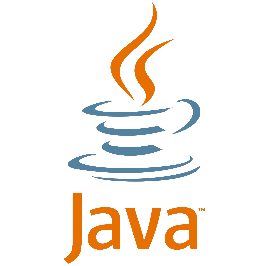 C# - Constructor Example
class BMW_Z4 {
   int modelYear; 
   string licensePlate; 
   bool topUp; 

   BMW_Z4 () {
     modelYear = 2004;      topUp = false;
     licensePlate = "DEALER";
   }    BMW_Z4 (int year){
     modelYear = year;      topUp = false;
     licensePlate = "DEALER";
   }
}
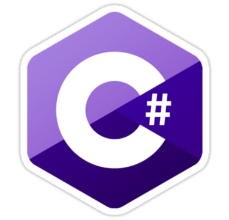 Which is Called?
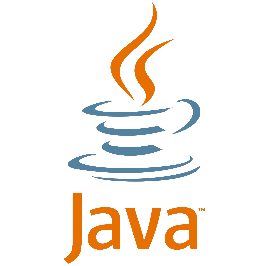 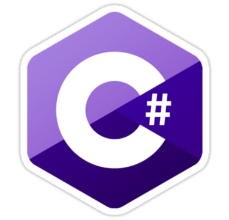 BMW_Z4 myCar = new BMW_Z4(); BMW_Z4 yourCar = new BMW_Z4(2007); BMW_Z4 herCar = new BMW_Z4(2008);

The constructor with the matching parameter definition will be called

If no parameters, the () constructor is called
If one parameter, the (int) constructor is called
Let’s look at a problem...
Ps
class Dog 
{
	boolean rabid =  false;
	float weight = 0.0;
	String name = “ ”;


	// Constructor
	Dog(boolean rabid, float weight, String name) {
		rabid = rabid;  //huh?
		weight = weight;  //wait what?
		name = name;  //huh?
    }
}

//What we meant is that the rabid attribute in the class should be set to the value of the rabid attribute passed in as a parameter.  But as written this doesn’t work because it’s ambiguous what you meant by rabid=rabid;
This keyword with variables
Used to resolve ambiguity of variables.
This refers to something inside the class we are currently coding.
Let’s look at an example where we fixed the ambiguity:

class A {
  int x;

  A(int x) {
    this.x=x;
  }
}
A full example...
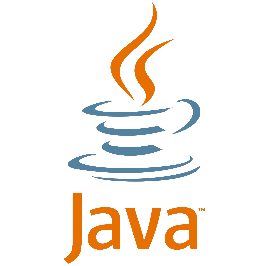 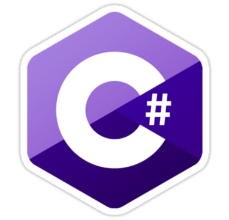 Ps
class Dog 
{
	boolean rabid =  false;
	float weight = 0.0;
	String name = “ ”;


	// Constructor
	Dog(boolean rabid, float weight, String name) {
		this.rabid = rabid; 
		this.weight = weight; 
		this.name = name; 
    }
}
Constructor Chaining
It’s possible for one constructor to leverage or calls another constructor
 You can do this as many times as you want
 Let’s see an example
Ps
class Dog 
{
	boolean rabid =  false;
	float weight = 0.0;
	String name = “ ”;

   // Default Constructor
   Dog() {
     this(false,4,”fluffy”);
   }

	// Constructor
	Dog(boolean rabid, float weight, String name) {
		this.rabid = rabid;
		this.weight = weight;
		this.name = name;
    }
}
Two uses for “this”
You have now seen two uses of the keyword this:
With attributes, it removes ambiguity when you are referencing an object attribute vs a local attribute.
As a method call, it can be used to call constructors

Don’t feel like you have to put this. on front of every attribute reference, it’s only necessary when there is ambiguity.
Default Constructors
In many languages, there’s a default constructor
 If you don’t create one, it’s created for you AND
 IT’S INVISIBLE!  AND
 It takes no parameters AND
 It sets variables/attributes:
To zero (0) for numbers
To FALSE for booleans
To NULL (empty) for objects like strings
What it would look like (if you could see it)
class Dog
{
 //attributes or variables
 boolean rabid;
 float weight;
 String name;
 //Default Constructor
 Dog()
 {
   rabid=false;
   weight=0;
   name=null;
 }
}
Ps
Visibility of Class Content – Public and Private
Problem: Imagine class “Person” with an “age” attribute
Then, a “bad guy” directly sets the age to -3!
We need protection/security
We need a way of selectively “publishing” parts of a class and “hiding” other parts of the class
Use public & private keywords
Sloppy Definitions
public: anyone (or anything) can see it from anywhere!  That is, anything outside the class.
private: can only be seen/called inside the class.
Note, attributes, methods and even classes can be marked either public or private
General Rules
Variables/attributes should normally be marked private
public variables can be tampered with and abused!
Methods are most often marked public
However, some methods should be marked as private
Visibility Example
Class Name: 	BMW_Z4 

Attributes:
	private int ModelYear	
	public String LicensePlate //Why public?
      private boolean TopUp
Methods:
	public void Drive()
 	public boolean OpenTop() boolean)
	private Emissions PolluteWhenNoOneIsLooking()
Visibility and Access from main
BMW_Z4 myCar; 	// Create an object called myCar
myCar = new BMW_Z4();		// Bring it to life

myCar.LicensePlate = "BMR4ME”; 	// Legal. LicensePlate is public
myCar.ModelYear = 2018; 		// Illegal because ModelYear is private
myCar.Drive();			// Legal.  Drive() is public
myCar.OpenTop();			// Legal.  OpenTop() is public
// Illegal for multiple reasons…myCar.PolluteWhenNoOneIsLooking();
How do we change private variables? Accessors (getters) /Modifiers (setters)
Main idea: create methods to access and change attributes
Why is this cool? Can put in protections to prevent bad data

public void setAge(int newAge) {   if(newAge < 110)      age = newAge;   else      PRINT (“That’s too old!”)}
Class BMW_Z4
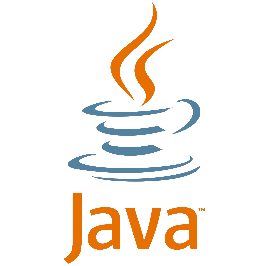 public class BMW_Z4{  private int ModelYear;  private String LicensePlate;  private boolean TopUp;    public void SetModelYear(int Year) { ModelYear = Year; }       public int getModelYear() { return ModelYear; }    public void SetLicensePlate(String value) {LicensePlate = value;}    public String getLicensePlate(){ return LicensePlate; }    public void SetTopUp(boolean value) { TopUp = value; }    public boolean getTopUp() { return TopUp;  }  }
Class BMW_Z4
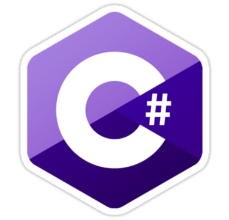 public class BMW_Z4
{  private int modelYear;  private string licensePlate;  private bool topUp;    public int ModelYear 	{ get {return modelYear;} set {modelYear = value; }}  public string SetLicensePlate 
	{ get {return licensePlate;} set{licensePlate = value;}}  public bool TopUp 	{ get {return TopUp;} set{topUp = value; }}}

//For C#, you can simply put {get; set;} after an attribute if it’s doing the default get/set.
Sometimes you want to “print” an object.
What would happen if you said:
System.out.println(new BMW_Z4());
Console.WriteLine(new BMW_Z4());
You’ll get the name of the class “BMW_Z4” and in Java you’ll see a memory address.
What if you wanted the object to print itself in a more meaningful way?
Override toString() (java) or ToString() (C#)
These are methods which return a string representation of the object.
Anytime the object is used as a string, toString/ToString is automatically called.
Override of the ToString method
public override string ToString( ) 
{ 
	return name + " (" + points + ")";
} 

@Override
public string toString()
{
	return name + ” (“+points + ”)”;
}
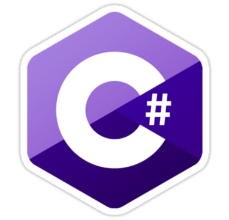 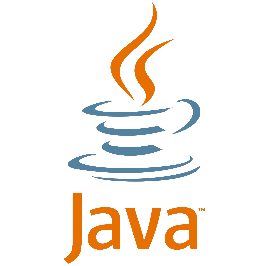 Summary
A class:
 May have attributes (which are just variables)
 Has at least a default constructor, may have many other constructors which are used to initialize attributes
 May have other other methods (like eat and growl)
 Is a blueprint (template) for creating objects
 Creates a new data type

An object:
 Is an instance of a class
 Has a state (variables) that is independent from others
Rules: 
Variables should (almost) always be declared private to promote encapsulation
 Methods intended for class client should be public. 
 Other methods for local use should be private.
 Methods (setters and getters) provide controlled access to variables